روانشناسي كودك
عناوين : 1- وقتي بيمار كودك است 2- رابطه ها 3- هيجانات كودكان
اهداف بهداشتي در دوران كودكي و نوجواني
ايجاد شرايطي براي  مطلوب تر شدن رشد جسمي- عاطفي و اجتماعي كودك 

ايجاد الگوهاي رفتاري سالم در كودكان براي تغذيه – ورزش- تحصيل –تفريح و زندگي خانوادگي به منظور پايه ريزي شيوه زندگي سالم در طول زندگي
مراحل درك كودك از رابطه ميان سلامت و رفتار
پديدارگرايي: بيماري را تنها با يكي از نشانه ها تعريف مي كند كه ممكن است نامربوط باشد 3 سالگي ( خورشيد باعث حمله قلبي مي شود )

سرايت : بيماري را با يك علامت تعريف مي كند اما در مورد علتش كمي بيشتر مي داند ( سرخك را از مردم مي گيريم اگر به آنها نزديك شويم )

آلودگي : چند مورد از علايم بيماري را تعريف مي كند تا 7 سالگي به اين مرحله مي رسد ( تماس با خاك باعث بيماري مي شود – اگر ژاكت نپوشم سرما مي خورم – كار بد باعث بيماري مي شود ) 

دروني ساختن : بيماري را به صورت شكل دروني بدن مجسم مي كنند .
( ورود آلاينده ها به بدن بوسيله تنفس يا خوردن ) تأثير مستقيم رفتار بر سلامتي يا بيماري
دروني ساختن : بيماري را به صورت شكل دروني بدن مجسم مي كنند .
( ورود آلاينده ها به بدن بوسيله تنفس يا خوردن ) تأثير مستقيم رفتار بر سلامتي يا بيماري 

5- جسماني : اكثر كودكان تا 11 سالگي بيماري را بر مبناي عضوهاي خاص تعريف مي كنند با دلايل متعدد بيماري ( سرطان = رشد سريع سلول ها )

6- جسمي و رواني : در آخرين مرحله كودكان متوجه مي شوند بيماري مي تواند دلايل جسمي يا رواني داشته باشد ( سردرد بر اثر عصبانيت )
وقتي بيمار، كودك است
2/5 ميليون نفر از افرادي كه هر سال در بيمارستان هاي آمريكا بستري مي شوند كمتر از 15 سال و اغلبشان كمتر از 5 سال هستند .
رشد رواني كودك و علت استرس در بستري شدن هنگام بيماري :
هنگامي كه كودك چهار دست و پا راه مي رود علت استرس و ناراحتي بي حركتي است همچنين  جدايي از والدين 
رفتار هاي پر اضطراب :   بازگشت به سنين پايين تر
( مكيدن انگشت – خيس كردن جاي خود يا وابستگي زياد به والدين )
كمك به كودك براي كنار آمدن با مشكلات بستري شدن در بيمارستان
والدين قبل از ورود به بيمارستان كودك را آگاه كنند .
دليل بستري شدن در بيمارستان و اتفاقاتي كه قرار است رخ دهد را براي كودك تا حد امكان توضيح دهند .
به كودك فرصت سؤال كردن بدهند و سؤالات را طوري پاسخ دهند كه براي كودك قابل درك باشد .
اگر كتابي در اين مورد وجود دارد برايش بخوانند 
والدين خود رفتاري آرام و مطمئن داشته باشند 

تحقيقات نشان مي دهند كه كودكان با والدين مضطرب مانند كودكان با والدين آرام نمي توانند با تبعات بيماري و بستري شدن كنار بيايند .
رابطه ها
مسئوليت عمده و اساسي تربيت كودك در مراحل اوليه رشد و تحول كودك بويژه در دوران جنيني- شير خوارگي و پيش دبستاني بر عهده مادر است :
ارامش روحي رواني مادر 
بهره مندي از همدلي و همراهي همسر
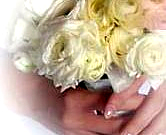 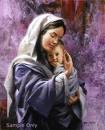 كودكان نياز دارند در فرايند يافتن هويت فردي –اجتماعي – الگو پذيري – همانند سازي و شناخت نقش ها ي مطلوب اجتماعي  ازالگوهاي بزرگسالي مناسب( مانند والدين و.. ) به اندازه كافي بهره مند شوند .
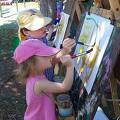 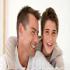 كودكان با نگرش مثبت و خوشايند نسبت به شخصيت الگوهاي بزرگسالان در برقراري ارتباط با معلم و ديگران موفق هستند .

كودكان با الگوهاي بزرگسال ( تعارض ها – كشاكش ها – ستيز هاي بين والدين – تحمل تحقير ها – سرزنش و تنبيه ها ) هميشه با شك و ترديد به شخصيت معلم و ديگران مي نگرد  و در برقراري ارتباط مفيد و مؤثر با مشكل مواجه است .
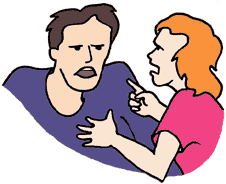 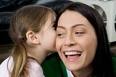 هيجانات كودكان
هيجانات كودكان نبايد ناديده گرفته شود .
هدف نهايي نبايد پرورش فرزنداني مطيع و فرمانبر باشد .
اموزش هيجانات 
سبك چهار گانه فرزند پروري 
هوش عاطفی یا هوش هیجانی (یا EQ) شامل شناخت و کنترل عواطف و هیجان‌های خود است
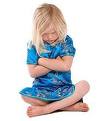 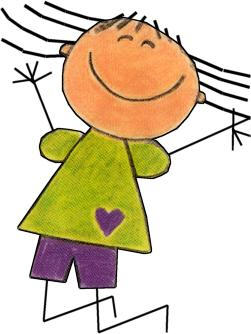 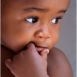 سبك هاي چهار گانه فرزند پروي
1- والدين بي توجه :                                                                                                                      -احساسات كودك را كم اهميت مي دانند توجهي به آن نمي كنند 
- به احساسات فرزندان خود بي اعتنا هستند 
- وقتي هيجانات منفي كودك بروز مي كند از او مي خواهند ساكت باشد ( بدون هيچگونه توجهي )
- معتقدند هيجانات منفي كودك دست آويزي است براي رسيدن به خواسته هايش
تأثيرات اين سبك : كودك ياد مي گيرد احساساتش نادرست است  
2- والدين ناراضي : 
- رفتارهاي والدين بي توجه را شديدتر نشان مي دهند 
- به ابراز احساسات كودكشان ايراد مي گيرند و سرزنشش مي كنند 
- بر خوش رفتاري فرزندشان بيش از حد اصرار دارند 
- اعتقاد دارند هيجانات منفي را بايد كنترل كرد و بچه ها بايد از بزرگترها اطاعت كنند 
تأثير ات : مانند سبك والدين بي توجه
3- والدين آسان گير : 
- هر گونه ابراز احساسات را از جانب كودكان مي پذيرند  .
- وقتي بچه احساسات منفي دارد او را دلداري مي دهند ( به جاي همدلي ) 
- بچه ها را در زمينه رفتار راهنمايي نمي كنند 
- در حل مشكل به كودك كمكي نمي كنند .
-تأثيرات : كودك ياد نمي گيرد چگونه هيجانات خود را تنظيم و كنترل كند و در برقراري ارتباط با ديگران مشكل دارند .
4- والدين مربي هيجان : 
- براي هيجانات منفي كودك ارزش قايل هستند و از ان به عنوان  فرصتي براي صميمي شدن استفاده مي كنند 
- به هيجانات كودك احترام مي گذارند . به حرفهايش گوش مي دهند . احساسات منفي او را تحقير نمي كنند . به او نمي گويند چه احساسي داشته باشد به او كمك مي كنند حالت هيجاني خود را نامگذاري كند .
همدلي : اساس پرورش هيجاني 
در خانه اي که همدلي نباشد چه اتفاقي مي افتد 
خانواده هايي که هميشه انتظار دارند کودکشان شاد باشد و هيچ وقت شکايت نکند هر زماني کودک ناراحت يا عصباني است والدين نگران مي شوند .
آيا زندگي هميشه بر وفق مراد است ؟هيچ وقت ناراحت يا عصباني و خشمگين نمي شويم ؟
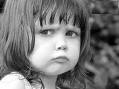 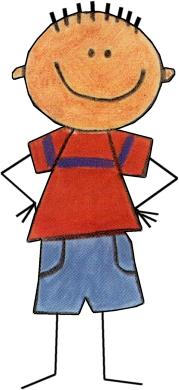 پنج مرحله اصلي پرورش هيجان
مرحله اول : 
آگاهي از هيجانات کودک 

آگاهي از هيجانات خود و کودکمان

تشخيص احساسات خود و توجه به احساسات ديگران
مرحله دوم
در نظر گرفتن هيجانات به منزله ي فرصتي براي صميميت بيشتر با کودک و آموزش او 

اگر شما به اسباب بازي شکسته يا خراش روي پاي کودکتان علاقه و توجه نشان دهيد اين کار بسيار سازنده خواهد بود فرزند شما ياد مي گيرد شما رفيق او هستيد
مرحله سوم
همدلانه گوش کردن به حرف هاي کودک و ارزش قايل شدن براي احساسات او 
-وقتي فرزندتان احساسات خود را بيان مي کند آنچه را که شنيده و متوجه شده ايد دوباره براي او بازگو کنيد .
- بهتر است مشاهدات خود از نحوه رفتارفرزندتان را بيان کنيد به جاي اينکه با سؤال کردن از اصل
مرحله چهارم
کمک به کودک براي نامگذاري هيجانات خود 

نامگذاري هيجانات رابطه نزديک با همدلي دارد .

کودک گريه مي کند مادر مي گويد : خيلي غمگيني ، نه ؟ کودک احساس مي کند مادرش او را درک کرده است همچنين نام احساس او را هم مي داند .
مرحله پنجم
تعيين حد و مرز هايي براي کودک و در عين حال کمک به او در حل مشکل 

1- تعيين حد و مرز 
2- مشخص کردن هدف ها 
3- فکر کردن درباره راه حل هاي ممکن 
4- ارزيابي راه حل هاي مطرح شده بر اساس معيارهاي ارزشي خانواده 
5- کمک به کودک در انتخاب يکي از راه حل ها